অনেক
অনেক
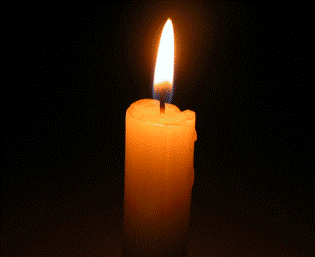 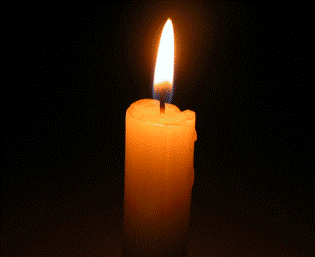 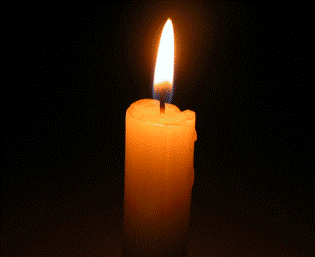 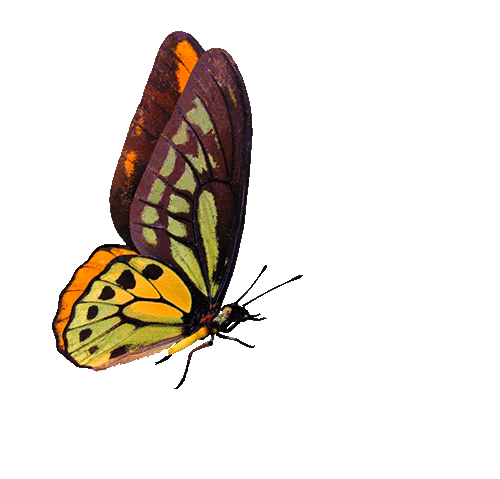 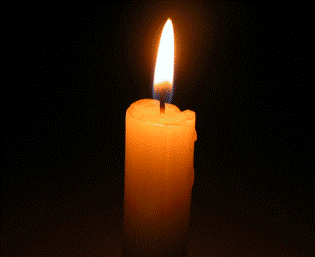 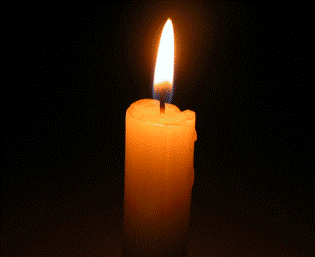 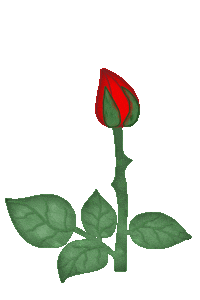 শুভেচ্ছা
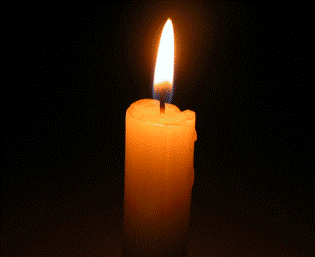 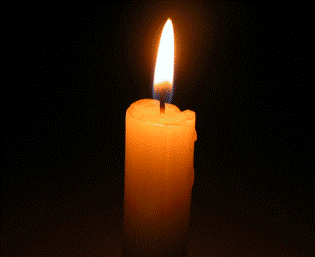 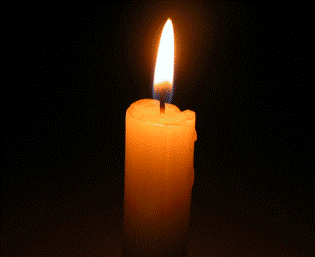 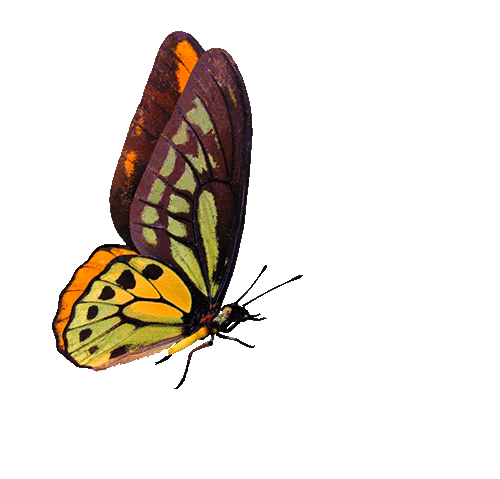 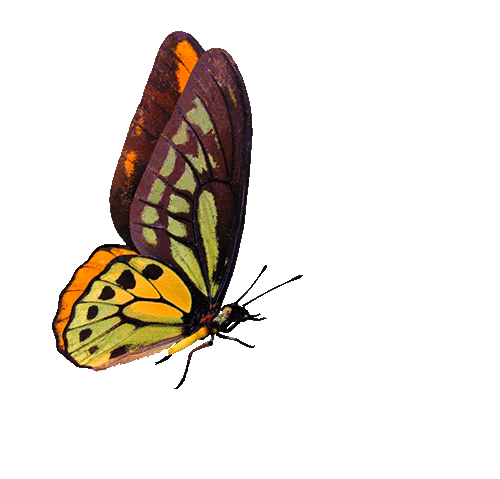 পরিচিতি
পাঠ
শিক্ষক
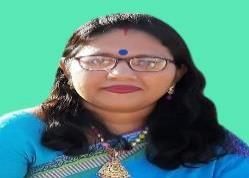 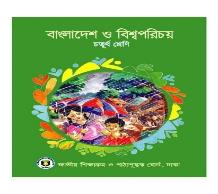 বাংলাদেশ ওবিশ্বপরিচয়
৪র্থ শ্রেণি 
অধ্যায়ঃ তিন 
পাঠঃবাংলাদেশের ক্ষুদ্র জাতিসত্তা
রিবন রানী দাশ
সহকারী শিক্ষক
ভরপূর্ণি সরকারি প্রাথমিক বিদ্যালয়
লাখাই,হবিগঞ্জ।
সাঁওতাল
চলো আমরা একটি ভিডিও দেখি
ছবিগুলো মনোযোগ সহকারে দেখ ।
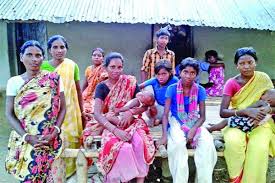 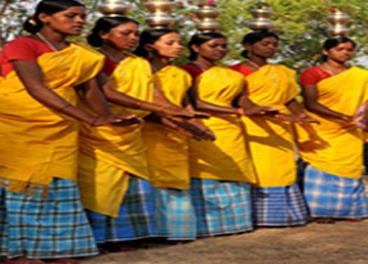 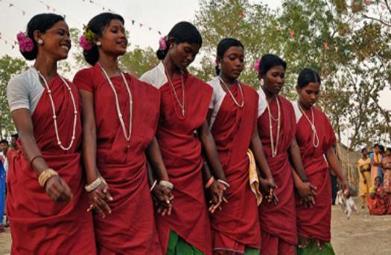 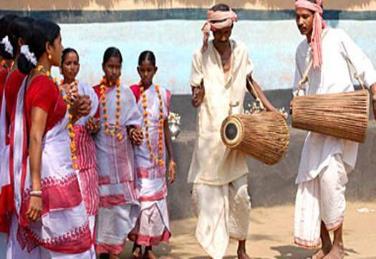 ছবির মানুষগুলোর পরিচয় কি?
এরা কি আমাদের মতো নাকি ক্ষুদ্র জাতিসত্তা ?
বলতে পারো কোন ক্ষুদ্র জাতিসত্তার মানুষ এরা ।
আমাদের আজকের পাঠ
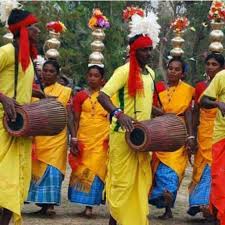 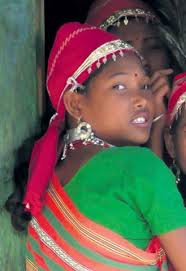 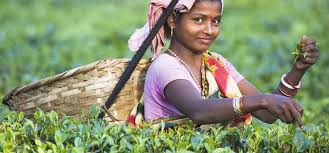 সাঁওতাল
শিখনফল
এই পাঠ শেষে শিক্ষার্থীরা-------
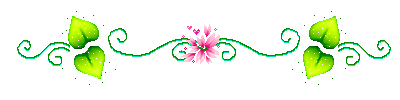 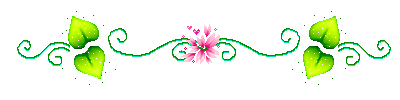 সাঁওতালরা কোন কোন জেলায় বাস করে তা বলতে পারবে ।
সাঁওতালদের জীবনধারা ও পোষাক সম্পর্কে বর্ণনা করতে পারবে ।
সাঁওতালদের উৎসবগুলোর নাম বলতে পারবে ।
সাঁওতালদের  এলাকা
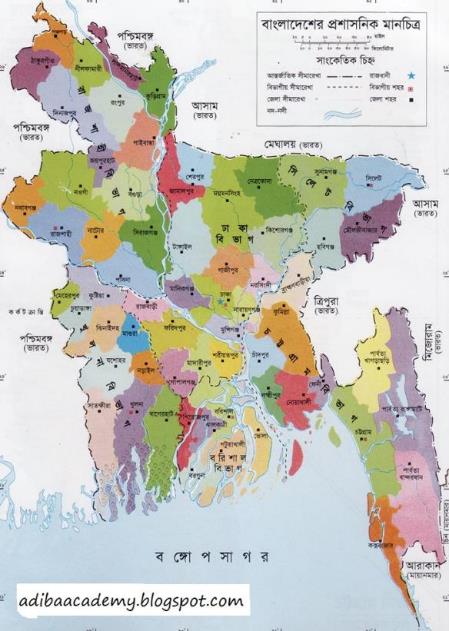 জনসংখ্যার দিক থেকে সাঁওতাল হচ্ছে বাংলাদেশের তৃতীয় বৃহত্তম ক্ষুদ্র জাতিগোষ্ঠী।
রাজশাহী
দিনাজপুর
চাঁপাইনবাবগঞ্জ
নওগাঁ
নাটোর
বগুড়া
রংপুর
জেলার নামগুলোতে ক্লিক ।
সাঁওতালদের ভাষা
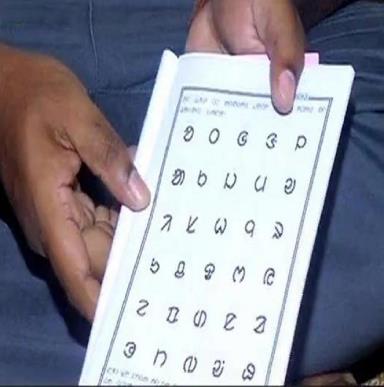 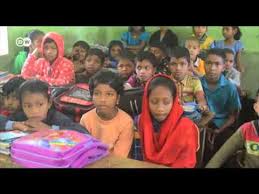 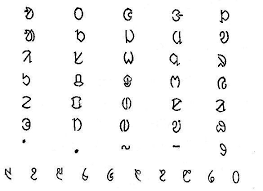 সাঁওতালদের  নিজস্ব ভাষা আছে।
সাঁওতালদের খাবার
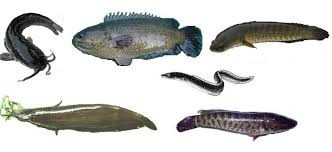 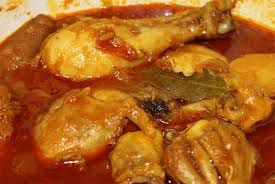 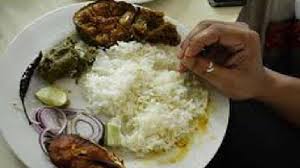 মাংস
ভাত
মাছ
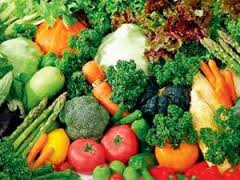 সাঁওতালরা কোন কোন খাবার খায় ?
সাঁওতালদের প্রধান খাবার ভাত ।
এছাড়া তারা মাছ,মাংস,সবজি ইত্যাদি খাবার খায় ।
শাকসবজি
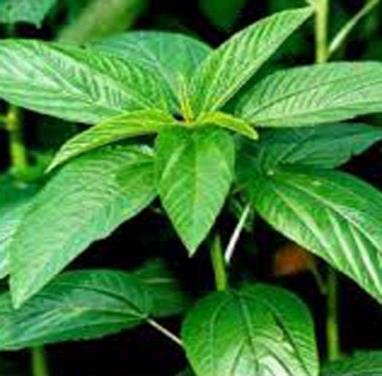 সাঁওতালদের খাবার
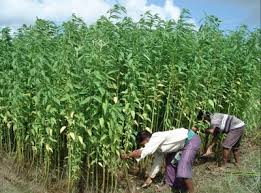 পাট
শাক
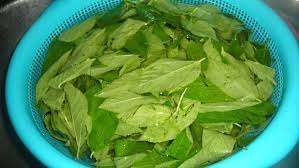 সাঁওতালদের একটি বিশেষ খাবার কী বলতে পার ?
“নলিতা” নামে এক ধরনের খাবার খান যা পাট গাছের পাতা দিয়ে রান্না করা হয়।
সাঁওতালদের পেশা
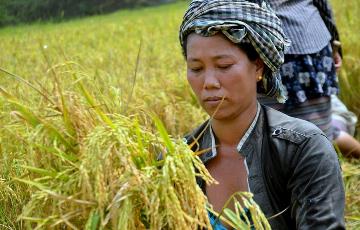 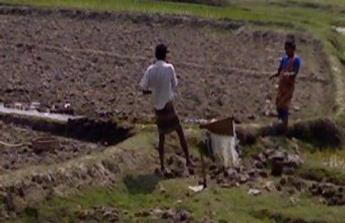 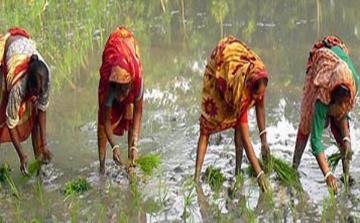 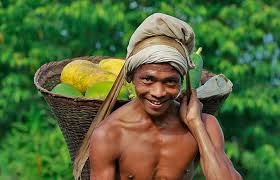 বলতে পারবে তাঁদের প্রধান পেশা কী ?
বর্তমানে কৃষি তাঁদের প্রধান পেশা।
সাঁওতালদের পেশা
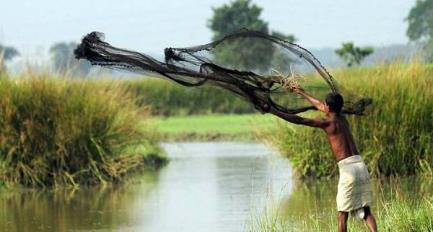 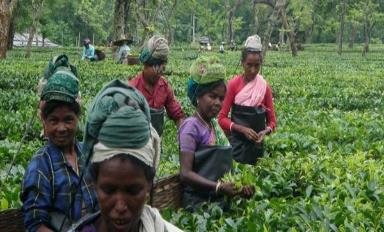 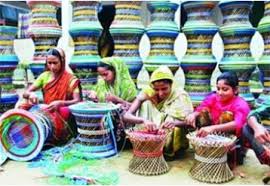 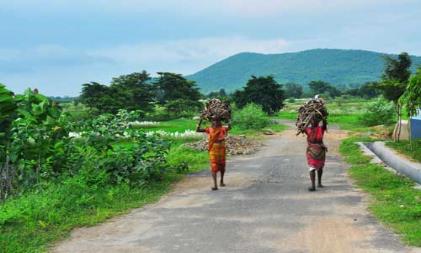 এ ছাড়া মাছ ধরা , চা বাগানের কাজ,কুটির শিল্পসহ আর ও নানা ধরনের কাজ করেন ।
সাঁওতালদের পোষাক
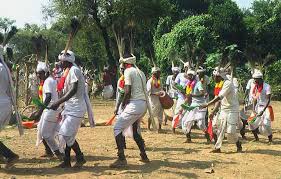 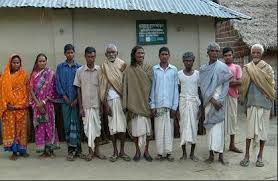 সাঁওতাল পুরুষেরা আগে সাদা ধুতি পরতেন । বর্তমানে লুঙ্গি,গেঞ্জি ও শার্ট পরেন ।
সাঁওতালদের পোষাক
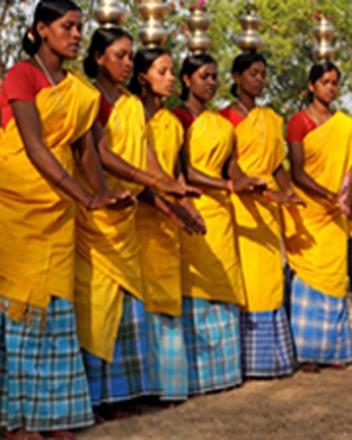 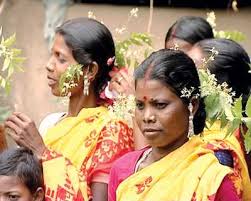 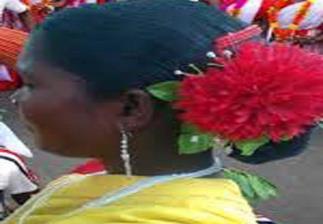 সাঁওতাল নারীরা দুইখন্ড কাপড় পরেন । উপরের অংশের নাম “পাঞ্চি” ও নিচের অংশের নাম “পাড়হাট” ।
সাঁওতালদের উৎসব
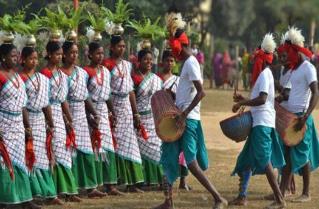 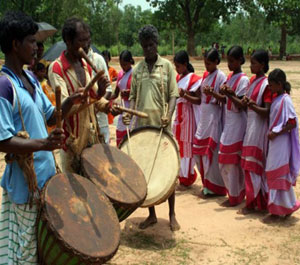 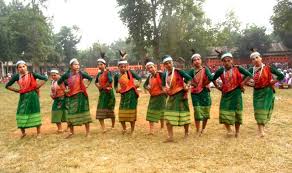 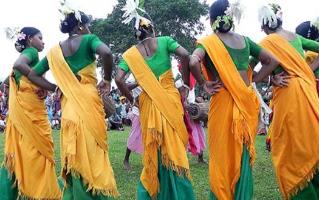 সাঁওতালরা উৎসব প্রিয় । এঁরা বছরে পাঁচটি উৎসব বিশেষভাবে পালন করেন ।
পৌষ মাসে কী উৎসব পালন করেন ?
বছরের প্রধান ফসল তোলার পর পালন করা হয় ।
সোহরায় উৎসব
সাঁওতালদের উৎসব
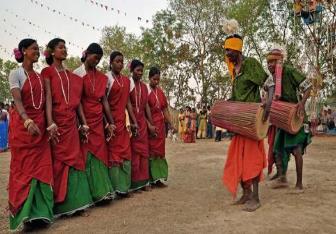 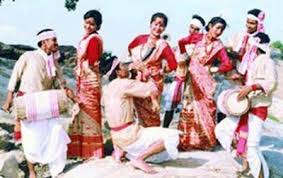 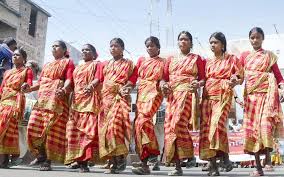 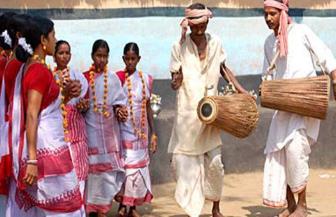 ফাল্গুন মাসে তাঁরা কোন উৎসব পালন করেন ?
অমাবস্যায় এ উৎসব পালন করা হয় ।
বসন্তোৎসব
সাঁওতালদের উৎসব
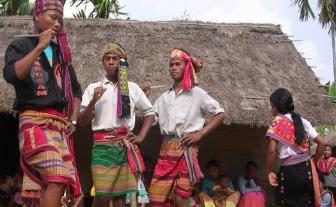 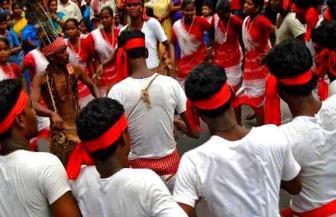 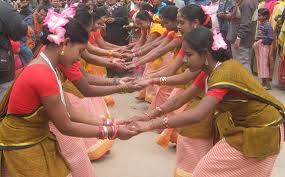 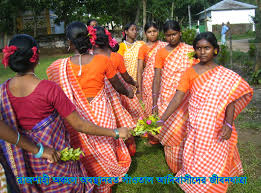 আষাঢ় মাসে কী উৎসব পালন করেন ?
কংসিম উৎসব
প্রত্যেক পরিবার থেকে মুরগি এনে পূজা দেওয়া ।
সাঁওতালদের উৎসব
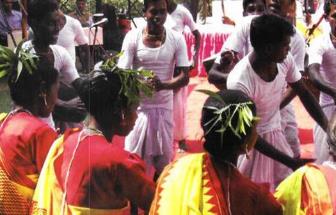 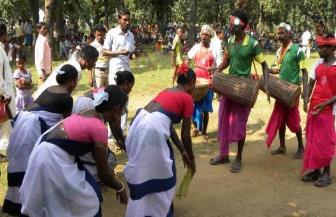 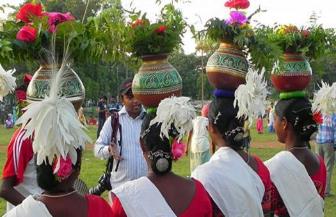 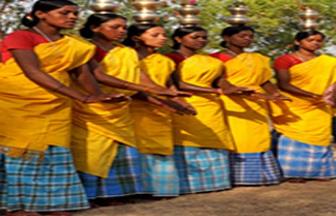 মাঘ মাসে কী উৎসব পালন করেন ?
ঘর বানানোর জন্য বন থেকে খড় কুড়ানোর উৎসব ।
মাঘ সিম
সাঁওতালদের উৎসব
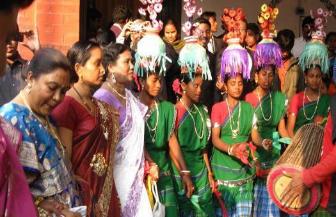 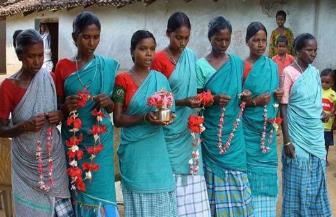 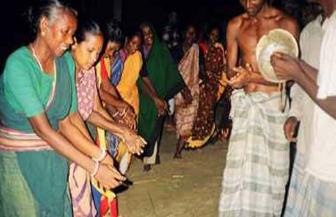 ভাদ্র মাসের উৎসবের নাম কী ?
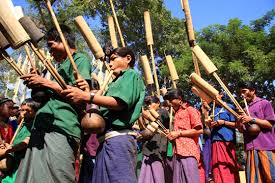 ফসলের জন্য বোঙাদের বারোয়ারি ভোগ দেওয়া।
হাড়িয়ার সিম
দলগত কাজ
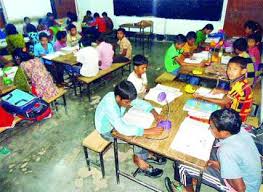 সাঁওতালরা কোন কোন জেলায় বসবাস করেন ?
তাঁদের জীবনধারা সম্পর্কে চারটি বাক্য লিখ ।
জোড়ায় কাজ
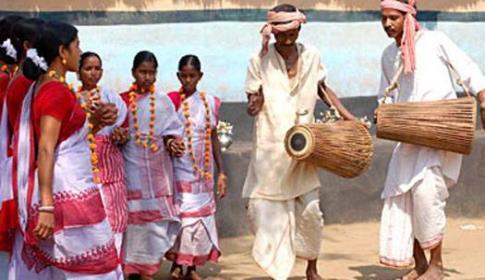 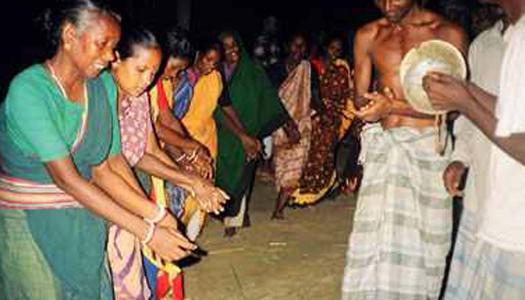 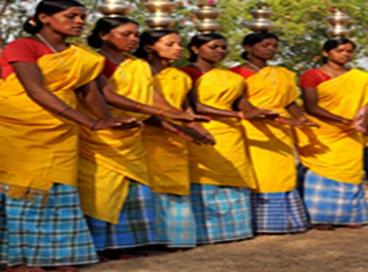 সাঁওতাল নারী-পুরুষদের পোষাকের বর্ণনা কর ।
একক কাজ
নিচের মাসের নাম এবং উৎসবের নাম গুলো মিলাওঃ
এর কংসিম
পৌষ
মাঘ
হাড়িয়ার সিম
সোহরায়
আষাঢ়
মাঘ সিম
ভাদ্র
এসো মিলিয়ে দেখি ।
পাঠ্যবইয়ের সাথে সমন্বয় সাধন
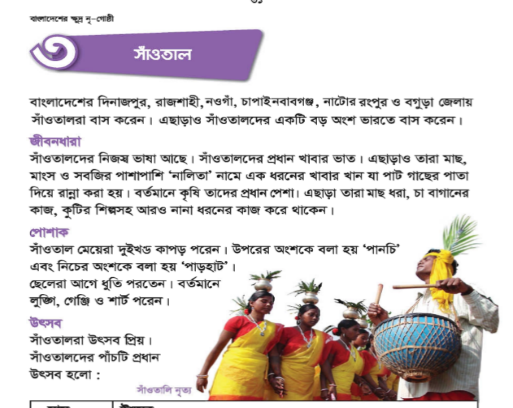 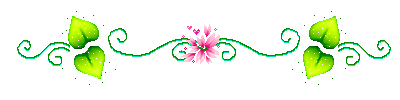 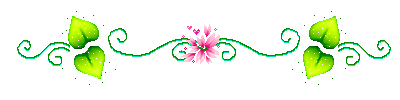 তোমাদের বাংলাদেশ ও বিশ্বপরিচয় বইয়ের ৩১নং পৃষ্ঠা খোলে নিরবে পড়।
সঠিক উত্তর বোর্ডে এসে লিখঃ
(১) সাঁওতালরা জনসংখ্যার ভিত্তিতে কততম ?
(ঘ) চতুর্থ
(ক) প্রথম
(খ) দ্বিতীয়
(গ) তৃতীয়
(২) সাঁওতালদের বিশেষ খাবার কী ?
(গ) লাল শাক
(খ) পাট শাক
(ঘ) ডাঁটা শাক
(ক) কচু শাক
(৩) সাঁওতাল নারীরা কতখন্ড কাপড় পরেন ?
(খ) তিন খন্ড
(ঘ) পাঁচ খন্ড
(ক) দুই খন্ড
(গ) চার খন্ড
প্রশ্নের উত্তর দাওঃ
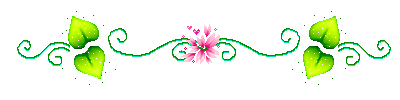 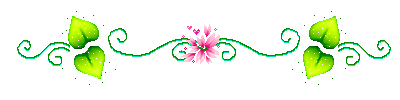 ১
সাঁওতালরা কোন কোন জেলায় বাস করে লিখ ।
২
সাঁওতালরা কী কী খাবার খায় লিখ ।
বাড়ির কাজ
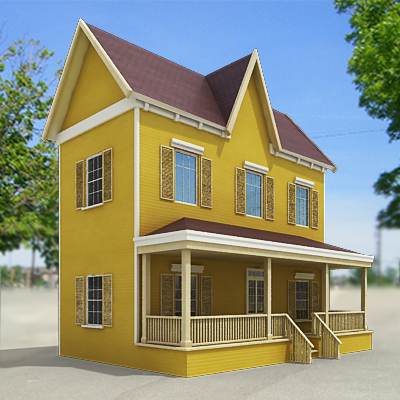 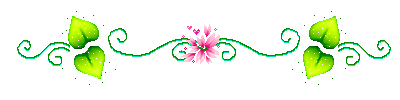 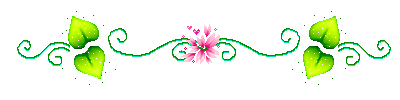 সাঁওতালদের জীবনধারার যে দিকটি তোমার ভাল লাগে সে সম্পর্কে ৫ টি বাক্য লিখে আনবে ।
ধন্যবাদ
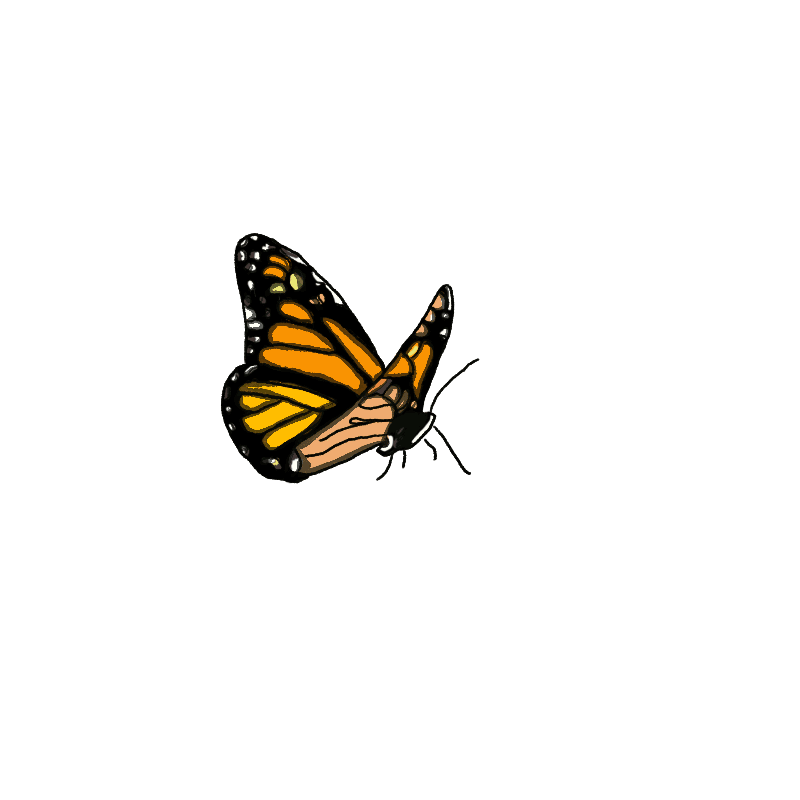 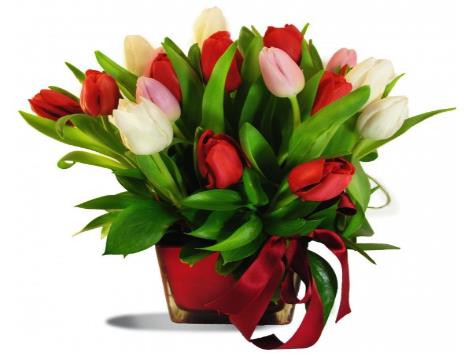 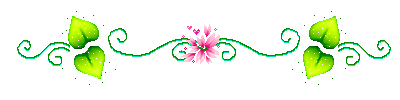 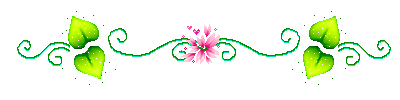 আবার দেখা হবে ।